美洲华语第四册
单元故事十(简)
西游记之三-大闹天宫
请善加利用美洲华语创作天地之故事影片
http://blog.huayuworld.org/meizhouworld
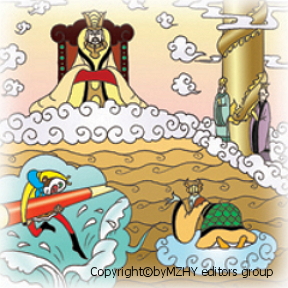 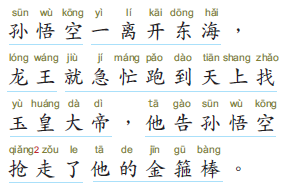 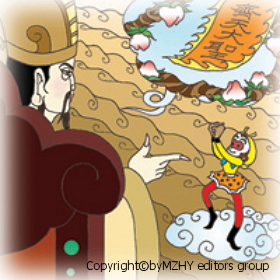 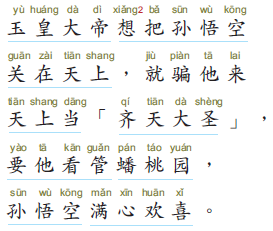 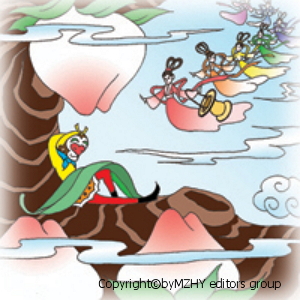 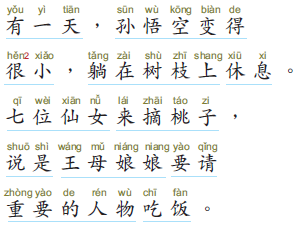 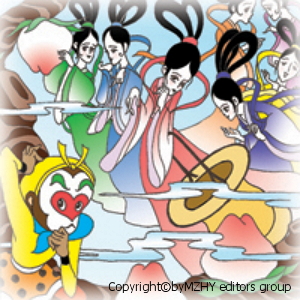 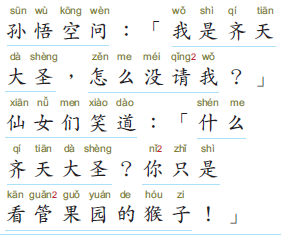 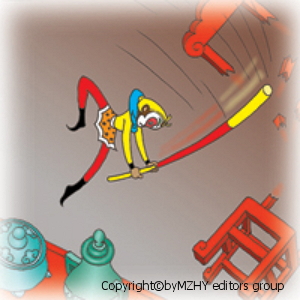 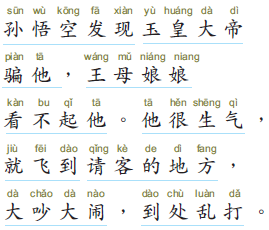 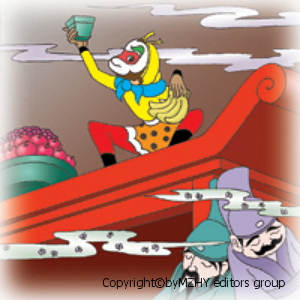 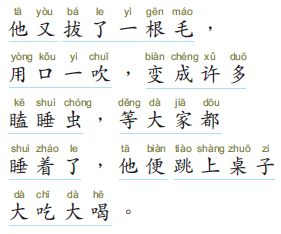 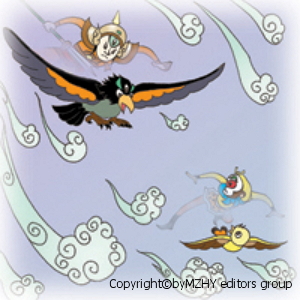 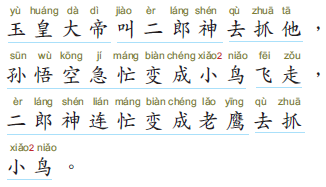 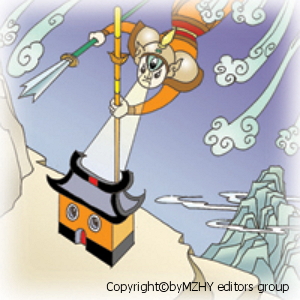 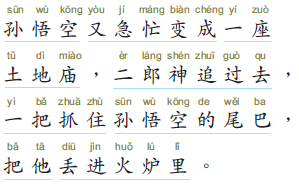 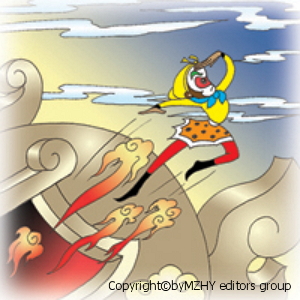 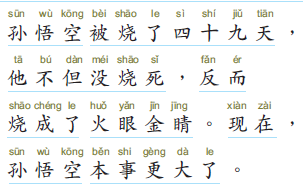 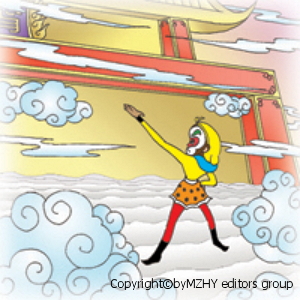 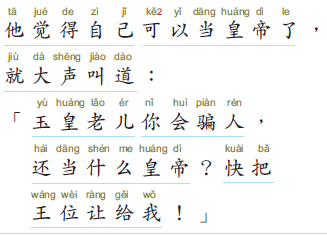 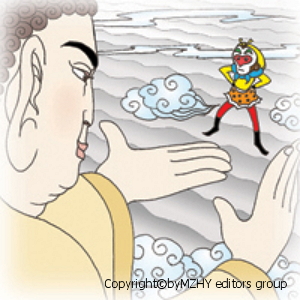 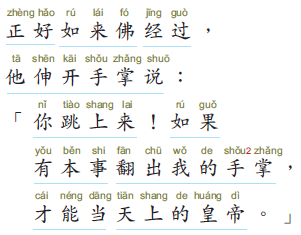 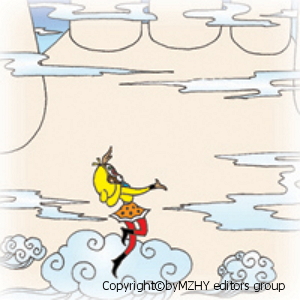 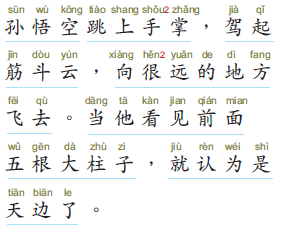 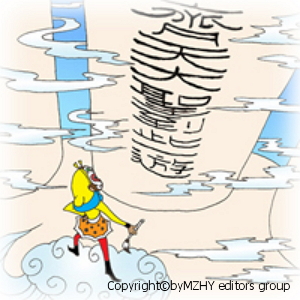 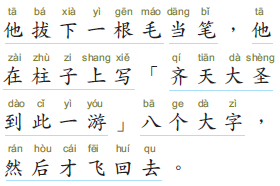 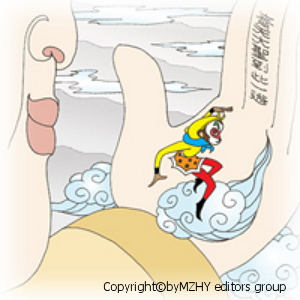 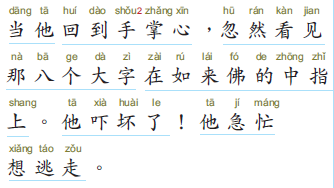 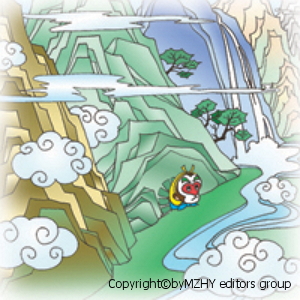 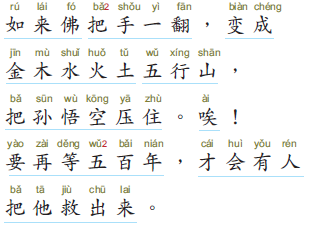